ENCS 2110 Digital Electronics and Computer Organization Lab
Experiment No. 9A Simple Security System Using FPGA
Basic Idea
The main goal of this experiment is to build a simple security system.
The system has a password of two digits.
The password is: “22”.
The entered password is shown on two 7-Segment displays.
If the correct password was entered, a GREEN LED will turn on.
If a wrong password was entered, a RED LED will turn on.
Top level diagram
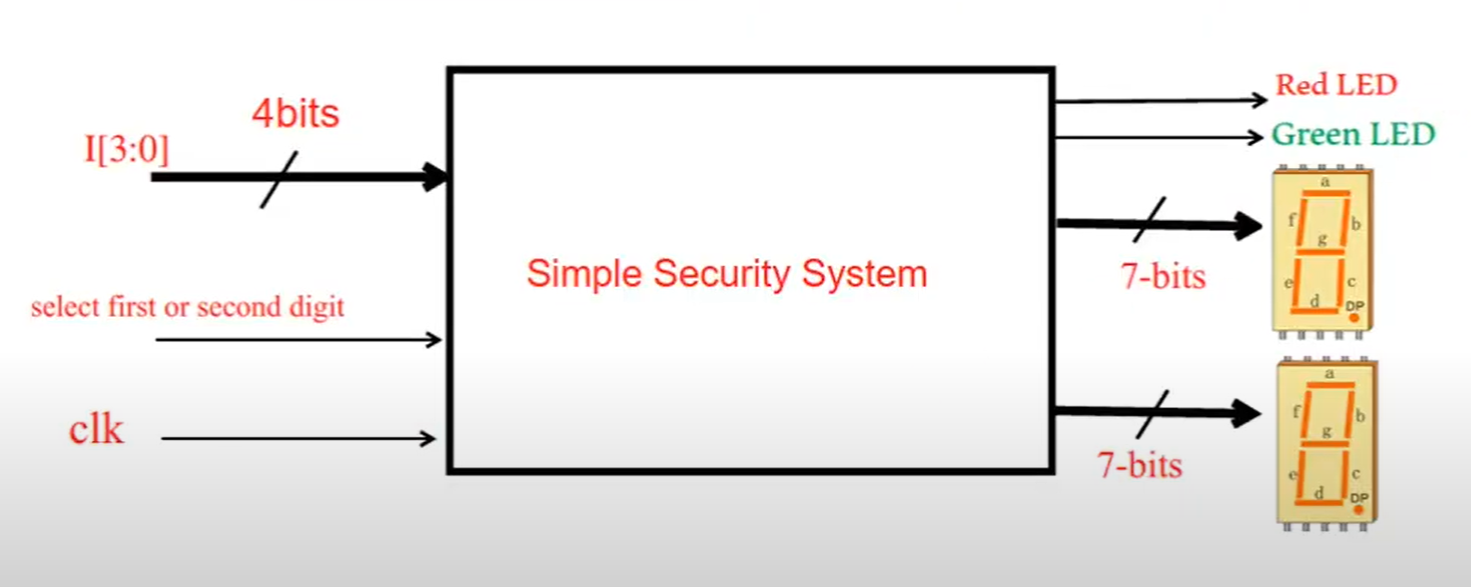 Block diagram
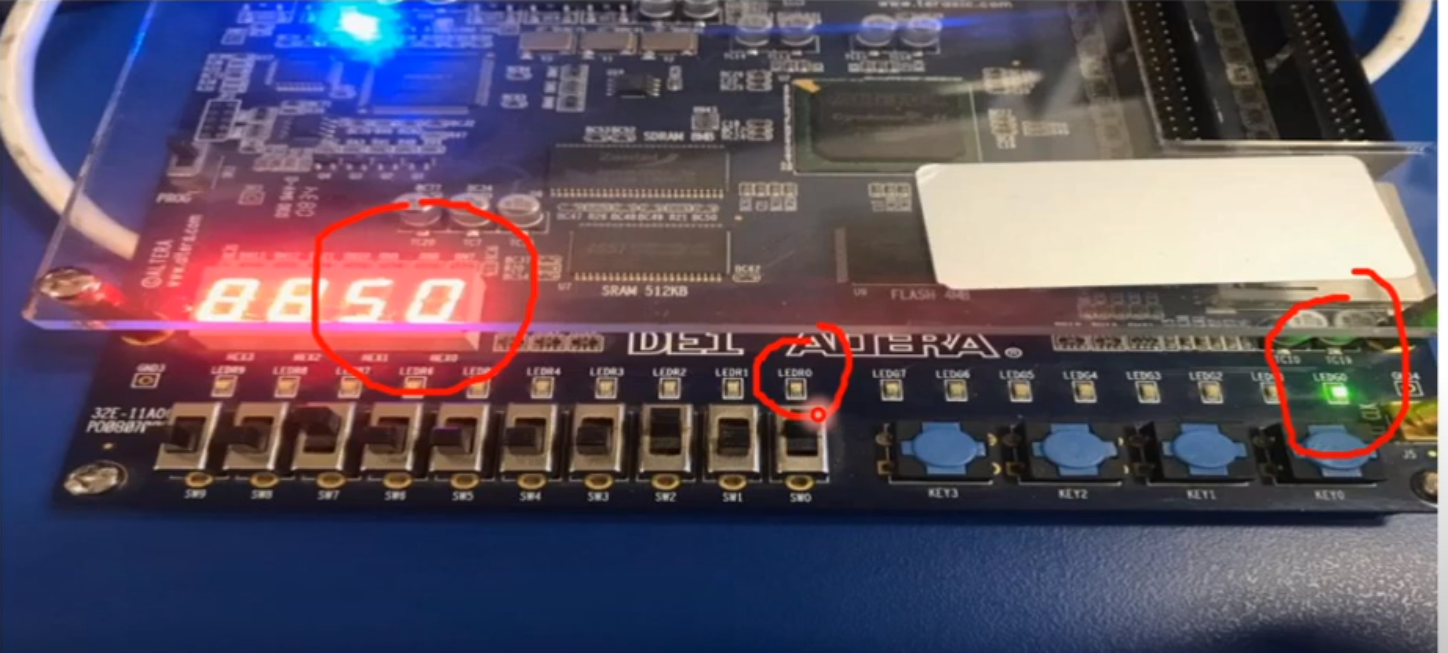 Question
How do we build this?
Let us break it into smaller stages
Stage 1: Priority encoder
Stage 1: Priority encoder
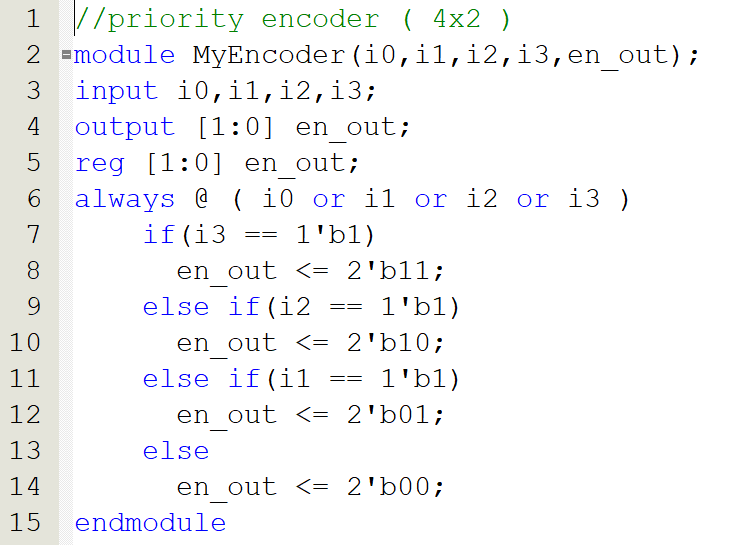 7-Segments
7-segments are components used to display numbers or alphabets by turning on a sequence of LEDS.
Each segment is just a LED, and it has a unique name from (a-g).
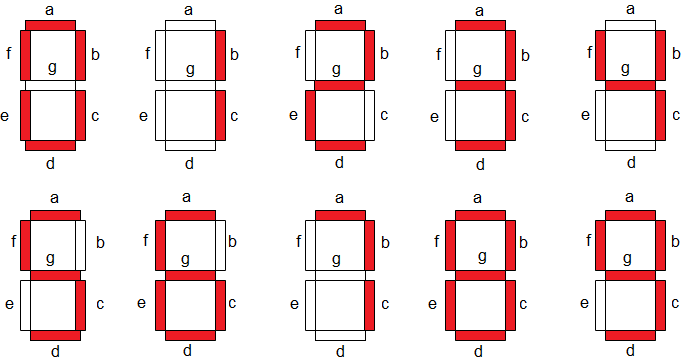 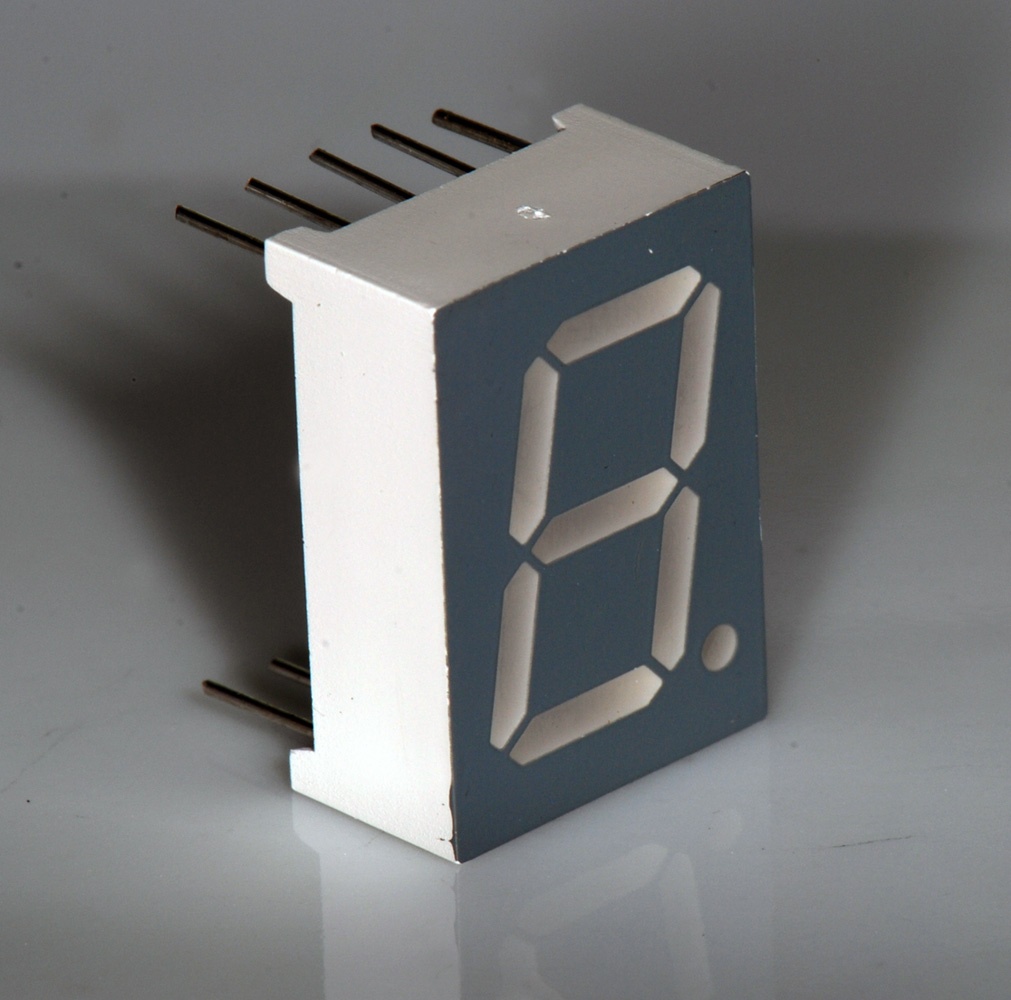 LEDS
Common Anode vs Common Cathode
Common Anode vs Common Cathode
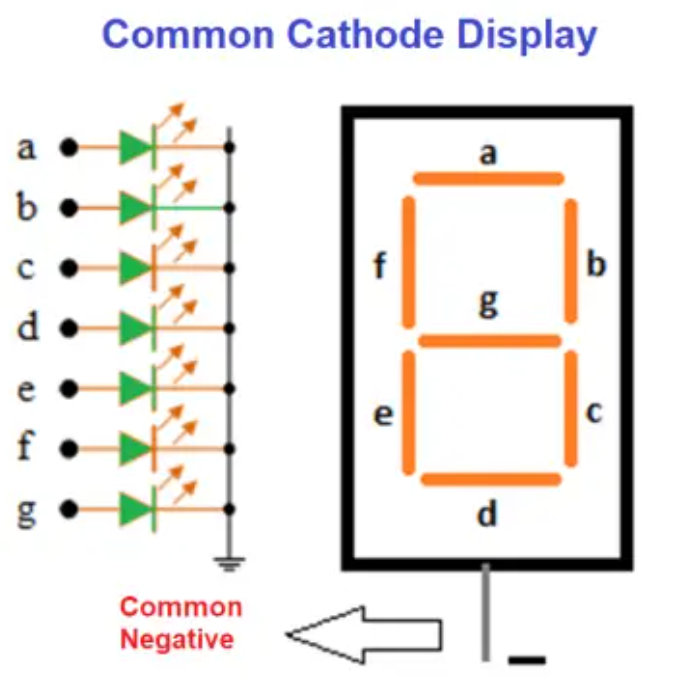 Active HIGH
Active LOW
Example
Stage 2: 7-Segment Decoder
The main idea of this component is to map between 4 digit inputs to 7 digit inputs so that it can be displayed on the 7-segment correctly.
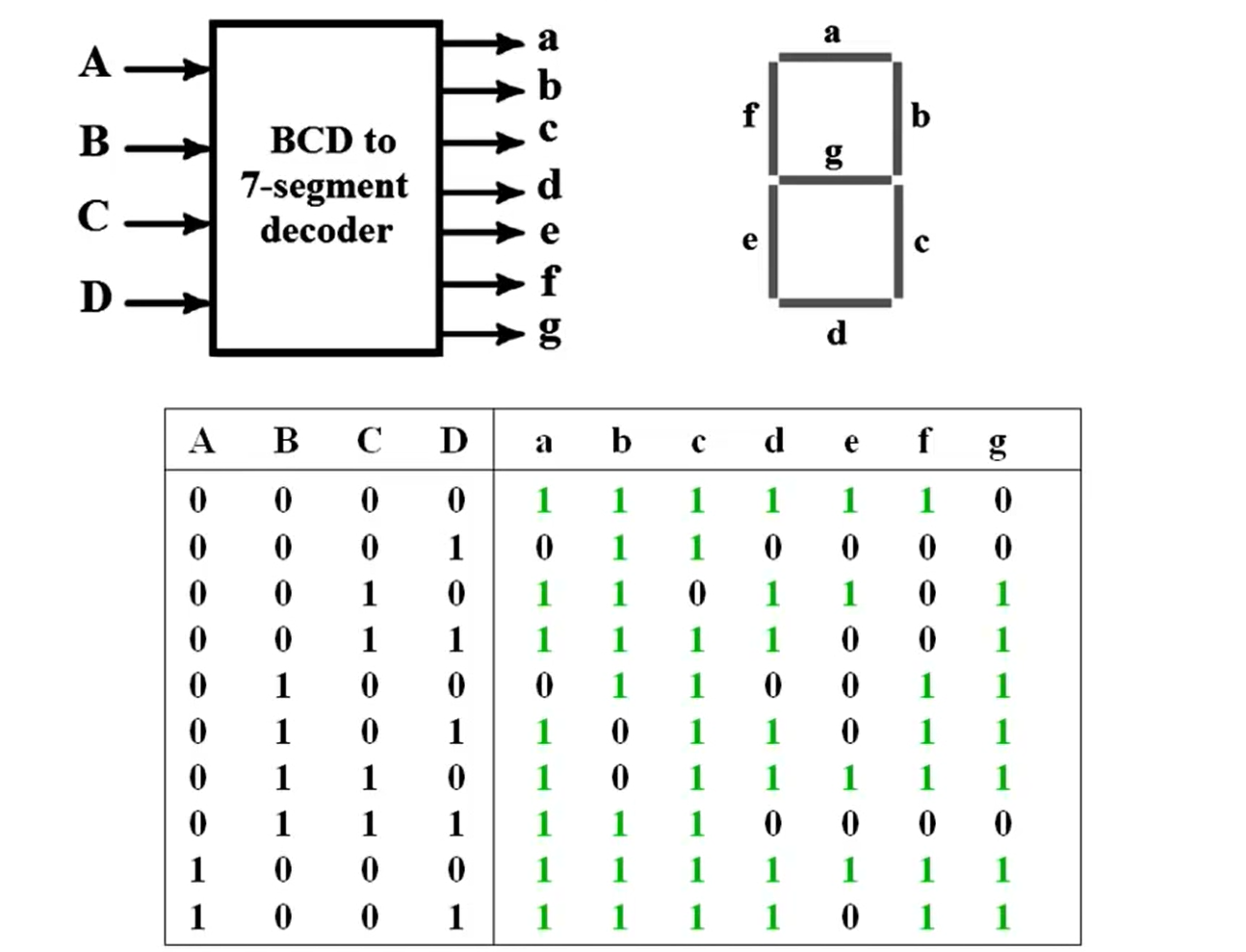 Stage 2: 7-Segment Decoder
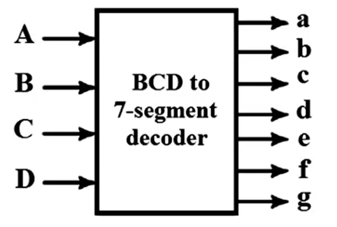 Stage 3: Memory
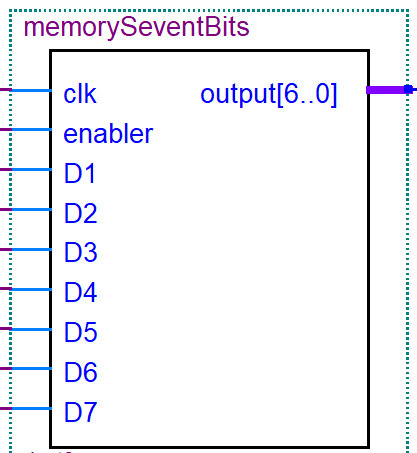 It is used to store/retrieve data.
In our experiment, we have a 7-bits memory (output from 7-seg decoder).
To store each bit, we need:
Flip-Flop
MUX
It is synchronous, which means it stores data based on clock pulse.
It has an enable pin, to turn it on/off.
Flip-Flop
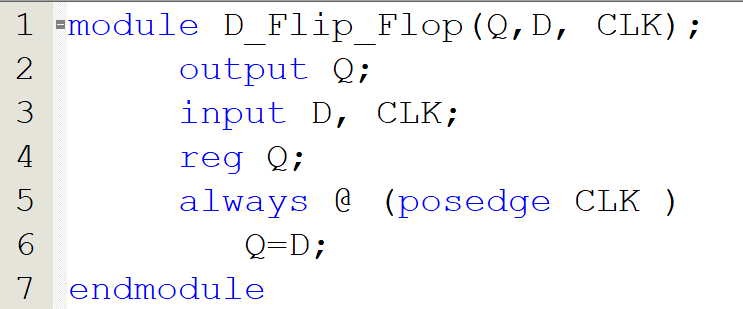 MUX
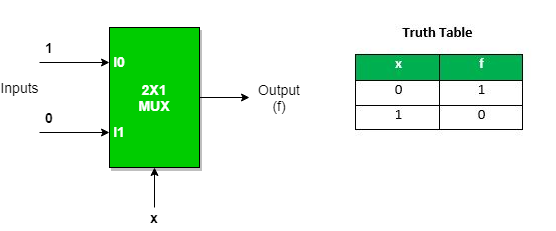 1-bit memory
Stage 4: Comparator
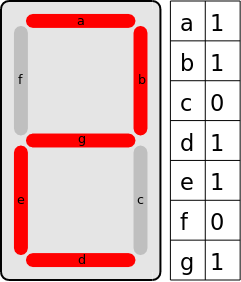 gfedcba
Stage 5: Red/Green light
If the two digits are the number 2, then the GREEN LED will turn on.
Any other case, the RED LED will turn on.
Logic: AND gate.
Simulation
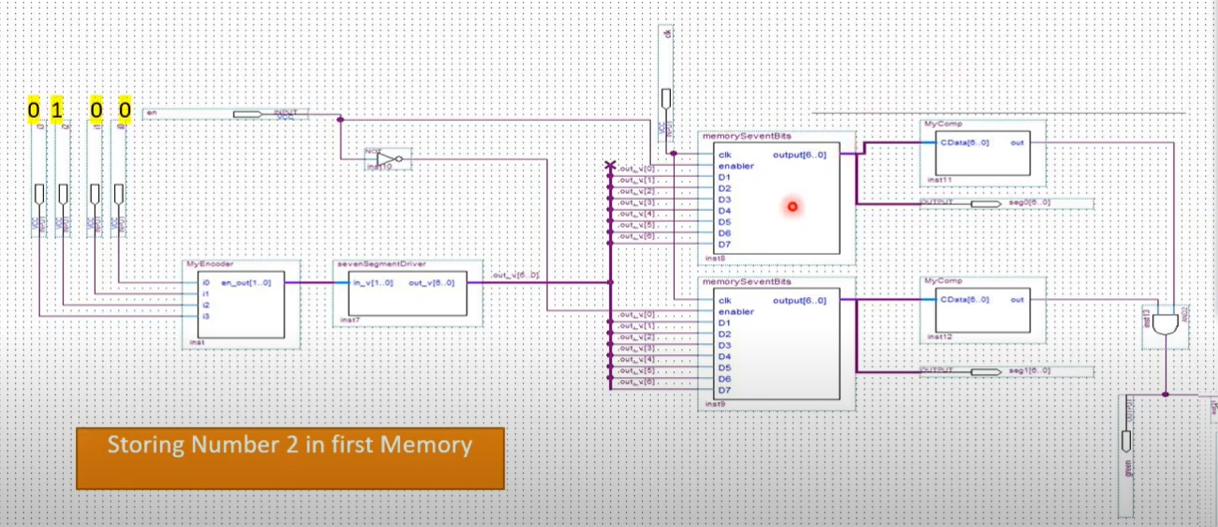 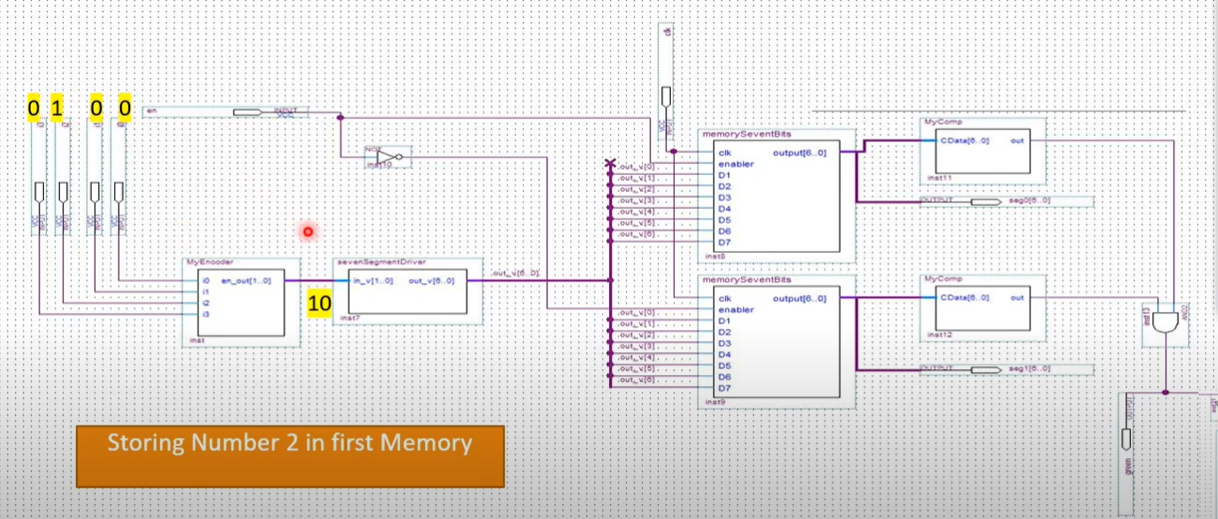 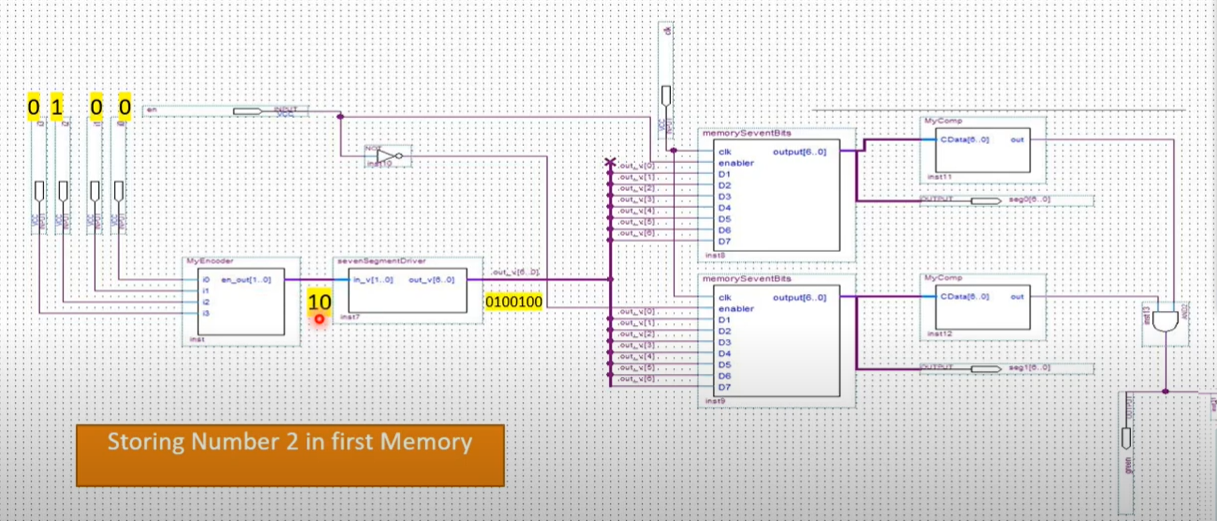 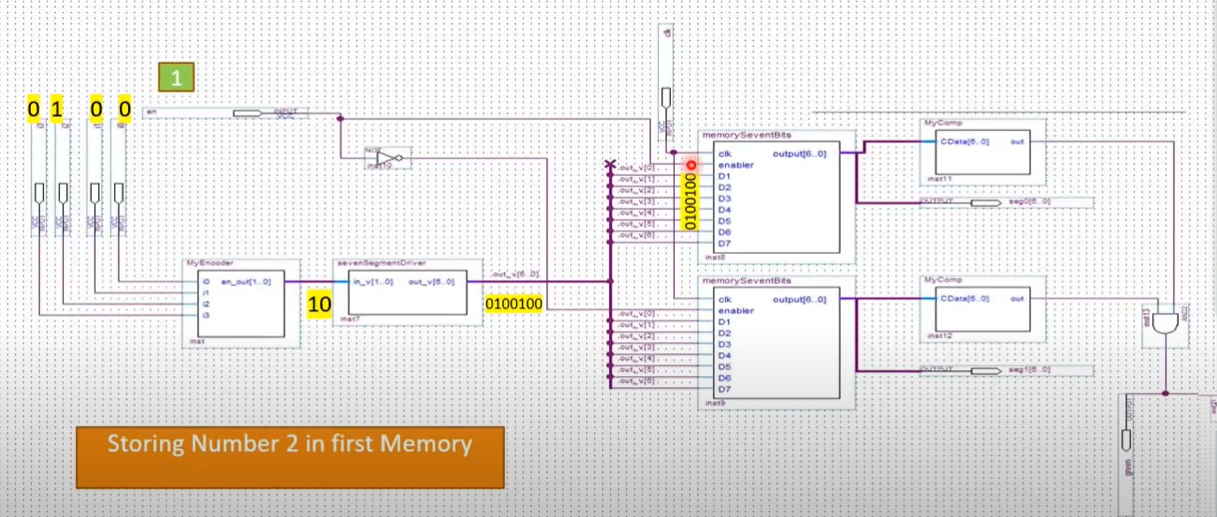 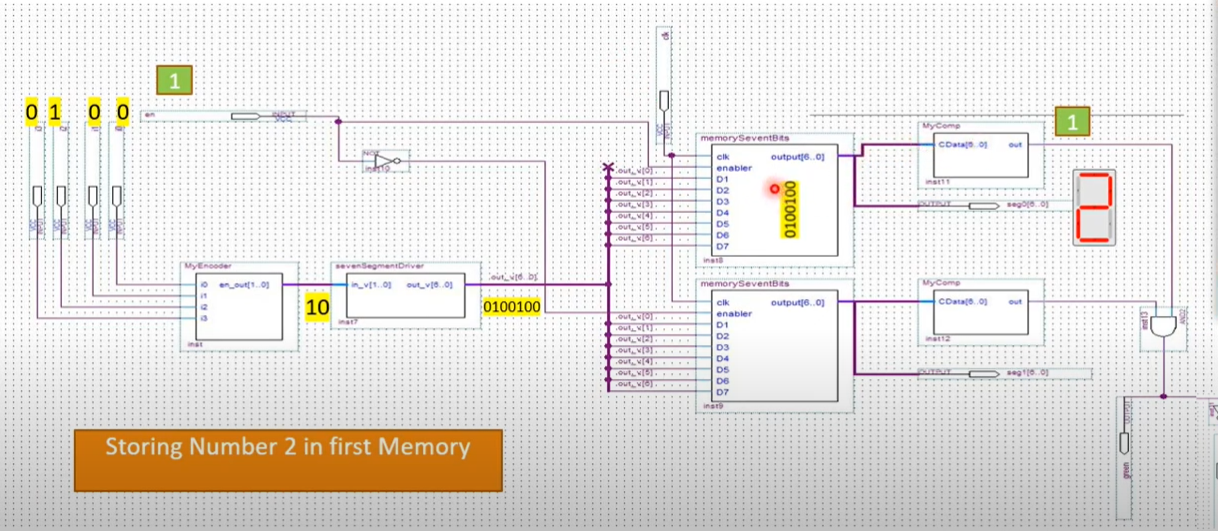 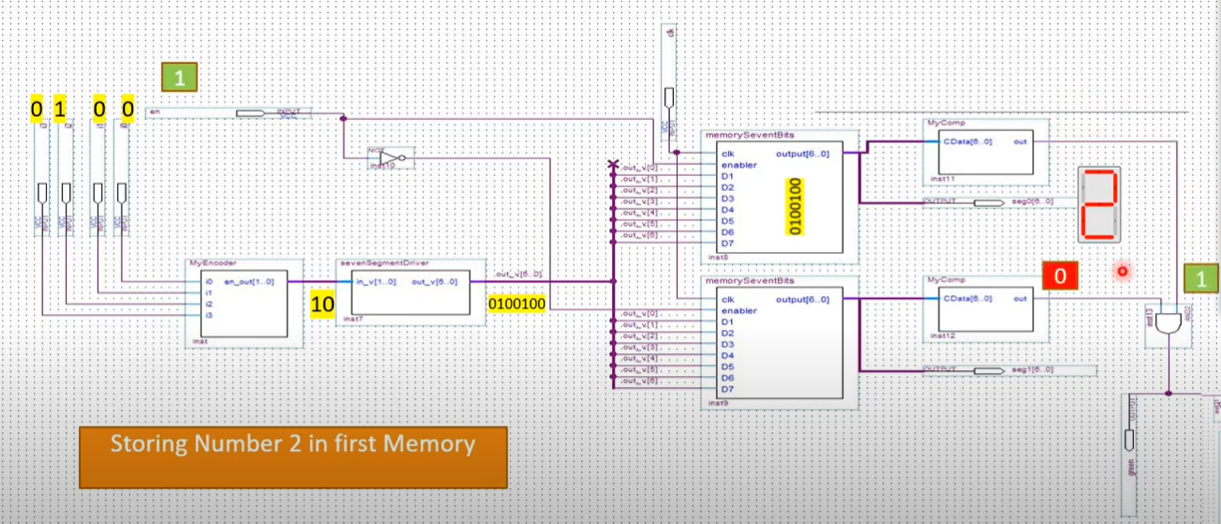 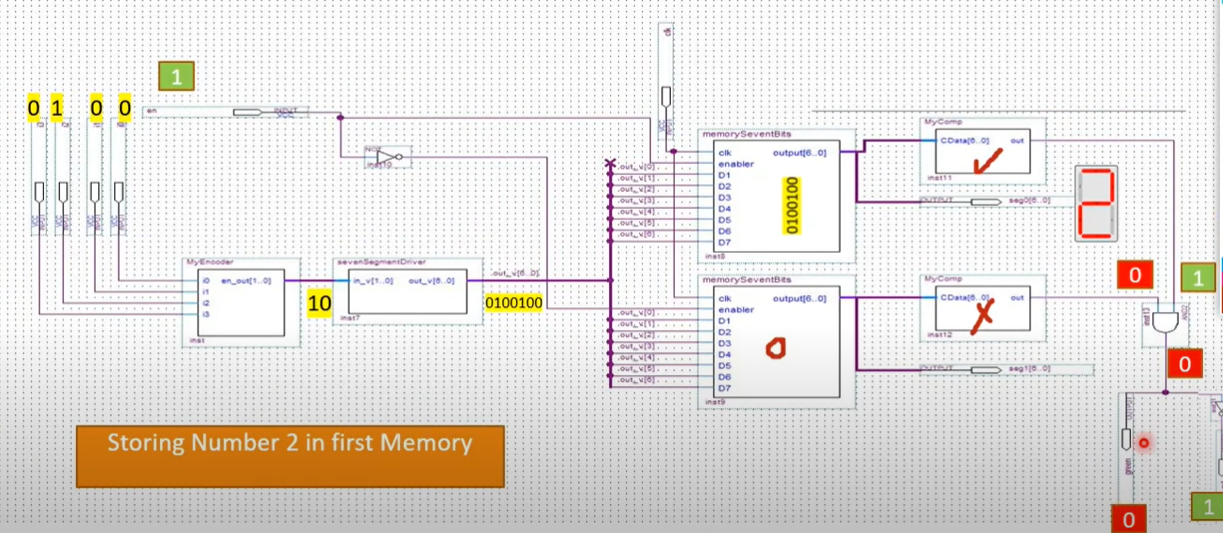